Department of Health and Human Services
PERFORMANCE SUPPORT PROGRAM – 2018/19 ANNUAL REPORT
AUGUST 2019
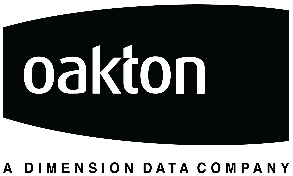 Summary of the Performance Support Program
As part of the Class B Cemetery Trust Performance Support Program, performance reviews were undertaken at five Class B Cemetery Trusts. Each review assessed the Trust’s governance systems, processes and practices, and identified opportunities to strengthen existing practices.
This annual report provides a summary of high and medium rated findings identified through the performance reviews. These findings should be considered by other trust members and staff to determine whether there are similar areas for improvement at their Trust. 
Common improvement opportunities identified at multiple Trusts in 2018/19
Financial policies and procedures should be documented. This may include the trust adopting the policy and procedure guidelines within the Financial Guidelines for Class B cemetery trusts
Formal processes should be in place to identify, assess, document and manage key risks for the Trust (including fraud) 
Sensitive personal data should be adequately secured from risk of loss, theft or fire
The Right of Interment Permit and Right of Interment Fact Sheet should be issued to customers at the time of purchase
Summary of the Performance Support Program
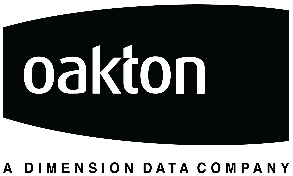 Other matters
Finalising the Performance Support Program Review report
Common themes identified in the performance review program over the past three years (16/17 to 18/19)
Useful References and Templates available to Trusts
Areas for improvement to the performance review program
Financial policies and procedures should be documented
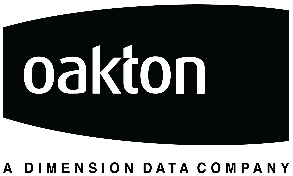 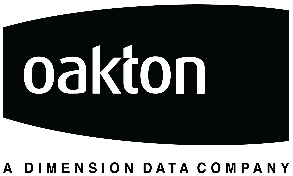 Formal processes should be in place to identify, assess, document and manage key risks for the Trust (including fraud)
Sensitive personal data should be adequately secured from risk of loss, theft or fire
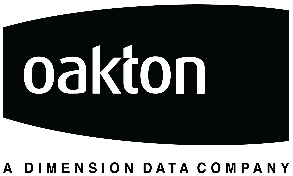 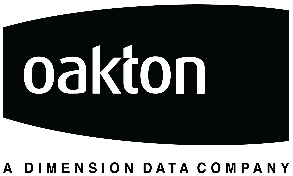 The Right of Interment (ROI) Permit and ROI Fact Sheet should be issued to customers at the time of purchase
Finalising the Performance Support Program Review report
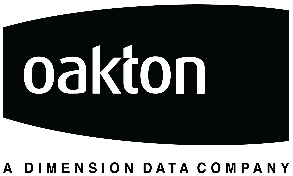 After fieldwork has been completed, a draft report will be issued to the Trust.  The Trust should:
Circulate the report to all Trust members and relevant staff for their review
Review the report and make amendments to the report where information is inaccurate (it is more effective to discuss the report together at the Trust meeting if time permits)
Insert Management Actions that addresses the suggested recommendations
Insert target completion date for each management action and assign the action to the most relevant Trust member or staff
(contact Oakton to clarify any issues or request further information)
Note: Trust must assign a reasonable time to complete the management action and be aware of the following:
Trusts were allocating substantial time frames to address High and Medium risk findings (i.e. more than 24 months to complete a recommended action)
Leaving a high or medium risk finding unresolved may lead to serious consequences if the risk eventuates
Suggested target date and action:
DHHS recommends that High and Medium risk actions should be completed within 12 months 
Where the action involves documenting processes or creating policies, the Trust should go to the DHHS website to identify whether there are templates available to be used, or seek assistance from another Cemetery Trust
Note: Under section 12A(1)(i) of the Cemeteries and Crematoria Act 2003 (the Act) Class A cemeteries are required to provide leadership, assistance and advice as requested to Class B cemetery trusts
Common themes identified in the performance review program over the past three years (16/17 to 18/19)
The three most common areas where Trusts require additional assistance in improving their current practices includes:
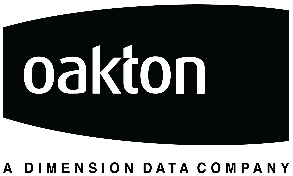 Useful References and Templates available to Trusts
DHHS has developed and published guidelines, templates and reference guides for Trusts to review, adapt and implement.according to their needs. These are available on the the Cemetery Trust Governance Page on the DHHS website. (https://www2.health.vic.gov.au/public-health/cemeteries-and-crematoria/governance-and-finance/governance) 
Guidelines and Manuals
Financial Guidelines Class B Cemetery Trusts
Manual for Victorian Class B Cemetery Trusts
Templates
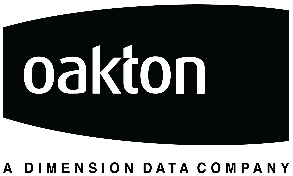 D. Areas for improvement to the performance review program
In 2016, DHHS and Oakton established the Class B Cemetery Trust Performance Support Program in order to help Trusts improve their overall governance and ensure long term financial sustainability of Victorian Cemeteries. The performance support program has been reviewed in order to ensure the program continues to assist Trusts, with the following improvement opportunities for running the program identified:
Appendix A: Sample Risk Register
The following table is a sample format of a risk register which could be used to document the Trust’s risks and controls, along with an example of risk assessment criteria. 
(Note: this is an indicative risk register template only and should be tailored according to each Trust.)
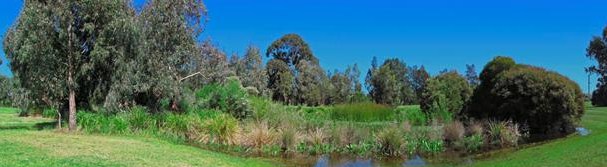 Oakton Services Pty Ltd  ABN 31 100 103 268
Melbourne Head office Level 8, 271 Collins Street Melbourne VIC 3000 Australia ] t +61 3 9617 0200 f +61 3 9621 1951
Sydney Ground Floor, Tower 3, Darling Park, 201 Sussex Street, Sydney NSW 2000 Australia ] t +61 2 9923 9800
Canberra Unit 2, 45 Wentworth Avenue Kingston ACT 2604 Australia ]  t +61 2 6230 1997 f +61 2 6230 1919
Brisbane Level 22, 141 Queen Street Brisbane QLD 4000 Australia ] t +61 7 3136 2900 f +61 7 3136 2999
Perth Level 7, 553 Hay Street, Perth WA 6000 Australia ] t +61 8 9222 8300 
Hyderabad Krishe-e 8-2-293 Plot 499 Road 36 Jubilee Hills 500033 Hyderabad India] t +91 40 23552694 VoIP: +61 3 9617 0294